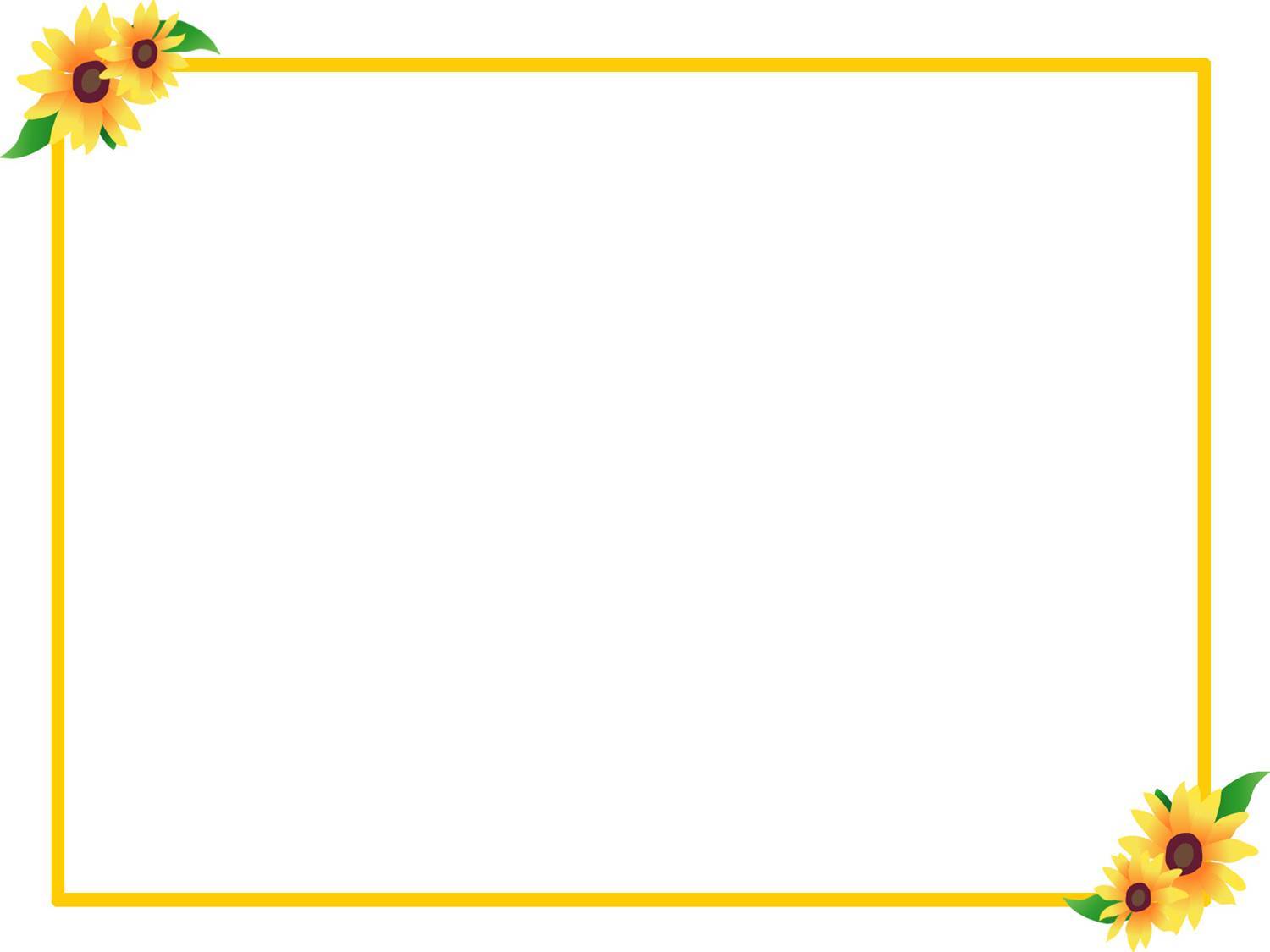 CHUYÊN  ĐỀ :HỆ THỨC VI-ET 
VÀ CÁC BÀI TOÁN ỨNG DỤNG
Công thức nghiệm thu gọn của PT bậc hai
Công thức nghiệm của PT bậc hai
PT: ax2 + bx + c = 0    (a ≠ 0), 
 ∆ = b2 – 4ac
PT: ax2 + bx + c = 0 (a ≠ 0) 
và b = 2b’, ∆’ = b’2 – ac
 ∆’ > 0 PT có 2 nghiệm phân biệt:
 ∆ > 0 PTcó 2 nghiệm phân biệt:
 ∆’ = 0 PT có nghiệm kép:
 ∆ = 0 PT có nghiệm kép:
  ∆ < 0 PT vô nghiệm.
∆’ < 0 PT vô nghiệm.
1. Khi nào PT bậc 2 có 2 nghiệm phân biệt?
2. Khi nào PT bậc 2 có 2 nghiệm?
3. Khi nào PT bậc 2 có 2 nghiệm trái dấu?
4. Khi nào PT chứa căn  có 2 nghiệm phân biệt?
Khi PT ax 2 + bx + c = 0 có 2 nghiệm, phân biệt, cùng dương
5. Khi nào PT trùng phương có 4 nghiệm phân biệt?
Khi PT at2 + bt + c = 0 có 2 nghiệm, phân biệt, cùng dương
HỆ THỨC VIETE
II. Bài tập
I. Lý thuyết
D1. Tính tổng và tích các nghiệm (nếu có) của PT.
1. Hệ thức Vi-ét thuận
PT ax2 + bx + c = 0 (a ≠0) có 2 nghiệm x1;x2
BT1. Không giải PT, hãy tính tổng và tích các nghiệm của các PT sau:
     a) 5x2 – x – 4 = 0                      
     b) -2x2 + 3x – 7 = 0
Áp dụng: ( nhẩm nghiệm)
PT : ax2 + bx + c = 0 (a ≠ 0) có: a+b+c = 0 thì x1= 1 , x2 = c/a.
PT ax2 + bx + c = 0 (a ≠0) có: a - b + c = 0 thì: x1 = -1, x2 = - c/a.
* Tính giá trị của  A = 5x1 – 10x1x2 + 5x2
A = 5(x1 + x2 ) – 10x1x2
 = 5.1/5 – 10.(-4/5) 
= 13
2. Vi-ét  đảo (Tìm hai số khi biết tổng và tích)
 Hai số u và v có u + v = S và u.v = P thì u và v là nghiệm của phương trình:  
      x2 – Sx + P = 0 ( đk: S2- 4P      0)
II. Bài tập
I. Lý thuyết
Dạng 2:   Nhẩm nghiệm
1. Hệ thức Vi-ét
    Nếu ax2 + bx + c = 0 (a     0) có 2 nghiệm x1 và x2 thì:
Giải các phương trình sau:
a) 35x2 – 37x + 2 = 0
Ta có: a + b + c = 35 + (– 37) +2 = 0
=> x1 = 1,
Áp dụng: ( nhẩm nghiệm)
Nếu phương trình: ax2 + bx + c = 0 (a     0) có: a + b + c = 0 thì x1= 1 , x2 = c/a.
Nếu phương trình: ax2 + bx + c = 0 (a    0) có: a - b + c = 0 thì: x1 = -1, x2 = - c/a.
b)  x2 – 49x – 50 = 0
Ta có: a - b + c = 1 - (- 49) + (-50) = 0
=> x1 = -1,
2. Tìm hai số khi biết tổng và tích
 Hai số u và v có u + v = S và u.v = P thì u và v là nghiệm của phương trình:  
      t2 – St + P = 0 ( đk: S2- 4P    0 )
c) x2 + 7x + 12 = 0
 x2 + 3x+4x + 12 = 0
(x+3)(x+4)= 0
 x= -3    hoặc   x= -4
Dạng 3:  Tìm 2 số và khi biết tổng và tích của chúng
I. Lý thuyết
a) Tìm 2 số u và v , biết  u-v =5  và  u.v = 24
1. Hệ thức Vi-ét
    Nếu ax2 + bx + c = 0 (a     0) có 2 nghiệm x1 và x2 thì:
Giải: 
 Ta có: u-v =5  và   u.v = 24 
 S = u + (- v)  = 5  và  P = u.(-v) = -24
=> u và –v là nghiệm của PT:
 t2 – St + P = 0  t2 – 5t + (-24) = 0 
 ∆ = b2 – 4ac = (-5)2- 4.1.(-24) = 121 > 0
 t1 = 8; t2 = -3
Vậy  u = 8 và v = 3 hoặc u = -3 và v = -8
Áp dụng: ( nhẩm nghiệm)
Nếu phương trình: ax2 + bx + c = 0 (a     0) có: a + b + c = 0 thì x1= 1 , x2 = c/a.
Nếu phương trình: ax2 + bx + c = 0 (a    0) có: a - b + c = 0 thì: x1 = -1, x2 = - c/a.
2. Tìm hai số khi biết tổng và tích
 Hai số u và v có u + v = S và u.v = P thì u và v là nghiệm của phương trình:  
      t2 – St + P = 0 ( đk: S2- 4P    0 )
b) Một hình chữ nhật có chu vi là 20cm và diện tích là 24cm2. Tìm các kích thước của nó.
Một số biểu thức biểu diễn qua tổng và tich 2 nghiệm của PT bậc hai một ẩn
Cho PT
Dạng 4. (Một số dạng khác)
a) Giải phương trình với m=1.
b) Tìm m để PT có nghiệm bằng -3, tìm nghiệm còn lại?
.
.